EL FIDEICOMISO EN EL MARCO DE LA PROTECCIÓN DE CONSUMIDORES Y USUARIOS EN VENEZUELA
Nasly Ustáriz ForeroHonduras, 2010
I. Nociones Introductorias:
I.1. Transformaciones en la Estructura del Mercado
I.2. Desbordamiento de las Relaciones Jurídicas entre Usuario y Banca
I. 3. El Cliente o Usuario de Servicios Financieros: Débil Jurídico en la Relación con la Banca
I. 4. Cliente o Usuario de Servicios Fiduciarios: ¿Débil Jurídico?.
II. Relación entre Banca Fiduciaria y Clientes/Usuarios:
II.1. Negocio Bancario Fiduciario.
II.2. Cliente o Usuario de Servicios Fiduciarios.
II.2.1 Protección de los Consumidores y Usuarios como Principio Constitucional General en el Ordenamiento Jurídico Venezolano
II.3. Resolución de Conflictos entre Clientes y Fiduciarios.
III. A modo de Conclusión.
CONTENIDO
I. Nociones Introductorias
I.1. Transformaciones en la Estructura del Mercado.
I.2. Desbordamiento de las Relaciones Jurídicas entre Cliente/Usuario y Banca.
I.3. El Cliente o Usuario de Servicios Financieros Débil Jurídico en la Relación con la Banca.
I.4. El Cliente o Usuario de Servicios Fiduciarios. ¿Débil Jurídico?
Consolidación de la gran empresa y del consumo de masas
Transformación de la distribución comercial.
Distanciamiento del fabricante como responsable de daños.
. Internacionalización de los mercados
Nuevos canales en la prestación de servicios financieros que aprovechan las innovaciones tecnológicas.
I. Nociones Introductorias
I.1. Transformaciones en la Estructura del Mercado
CAMBIOS 
REMOTOS
EXPANSIÓN 
DEL MERCADO
INCREMENTO DE
 SU COMPLEJIDAD
CAMBIOS 
RECIENTES
I. Nociones Introductorias
I.2. Desbordamiento de las Relaciones Jurídicas entre Cliente/Usuario y Banca.
El juego del mercado se ha trastocado.
Se ha superado la noción de que la concurrencia empresarial era una fórmula idónea de tutela.
Las disposiciones generales de control y preservación del mercado resultaron insuficientes para proteger a los consumidores y usuarios.
Surgimiento de un conjunto de normas de diferente rango basadas en la defensa de consumidores y usuarios a través de un derecho especial.
I. Nociones Introductorias
I.2. Desbordamiento de las Relaciones Jurídicas entre Cliente/Usuario y Banca.
Disciplina denominada “Derecho de consumo”.

 Tres ideas justifican el nacimiento de ese conjunto de reglas protectoras:
a) Entre usuarios y proveedores de bienes o servicios no hay igualdad real (los consumidores están en posición de debilidad).
b) La función general de la Ley es proteger al débil.
c) Las normas generales de Derecho común se han mostrado incapaces de proteger a consumidores y usuarios.
Triunfo del principio “pro consumatore”.
Derecho del Consumo:
Conjunto normativo desplegado en protección de consumidores y usuarios y caracterizado por su heterogeneidad al agrupar tanto normas de Derecho privado como Derecho público. Madrid, C. (2009).
I. Nociones Introductorias
I.2. Desbordamiento de las Relaciones Jurídicas entre Cliente/Usuario y Banca.
I. Nociones Introductorias
I.3. El Cliente o Usuario de Servicios Financieros Débil Jurídico en la Relación con la Banca.
Para el cliente o usuario es preferible que exista una competencia empresarial real y abierta (No a los Oligopolios y Monopolios).
Libre competencia comercial: instrumento de desarrollo y despegue social.
Intervención pública acentuada del Estado venezolano en la economía da paso a los principios de un nuevo “Modelo Socialista de Transición” (no incorporado a la Constitución).
Las disposiciones especiales para proteger a consumidores y usuarios cuentan hoy con un desarrollo y legitimidad  que nadie discute.
FIDEICOMITENTE
/ BENEFICIARIO
CONSUMIDOR
I. Nociones Introductorias
I.3. El Cliente o Usuario de Servicios Financieros Débil Jurídico en la Relación con la Banca.
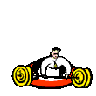 La protección que otorga el Derecho de consumo no parece, a primera vista, la más idónea para regular a un fideicomitente-beneficiario (estándar), por las particularidades propias del fideicomiso.
I. Nociones Introductorias
I.4. El Cliente o Usuario de Servicios Fiduciarios. ¿Débil Jurídico?
El perfil habitual de los clientes de fideicomiso no se corresponde plenamente con la noción de “débil jurídico” que sirve de base y justifica la existencia del Derecho de consumo.
El fideicomiso es una relación jurídica que se perfecciona a través de un contrato en el que las partes manifiestan plena y libremente su voluntad.
No responde de manera exacta a los criterios habituales de operaciones en masa y con base en Condiciones Generales.
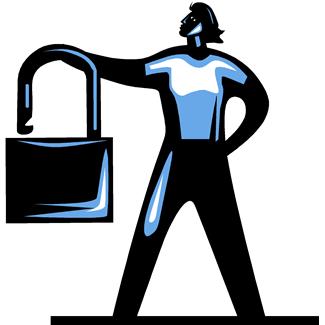 II. Relación entre Banca Fiduciaria y Clientes/Usuarios
II.1. Negocio Bancario Fiduciario.
II.2. Cliente o Usuario de Servicios Fiduciarios.
II.2.1 Protección de los Consumidores y Usuarios como Principio Constitucional General en el Ordenamiento Jurídico Venezolano
II.3. Resolución de Conflictos entre Clientes y Fiduciarios.
El cliente es el débil jurídico en su relación con la banca.
La noción de prestación de servicios al ser más intangible y menos estandarizable se hace más difícil de concretar.
Se caracteriza por la presencia de un fin seriamente querido por las partes, para cuya obtención se dota a una de ellas de poderes excepcionales para obtener el fin perseguido.
El fideicomiso es un negocio jurídico complejo:
II. Relación entre Banca Fiduciaria y Clientes/Usuarios
II.1. El Negocio Bancario Fiduciario
II. Relación entre Banca Fiduciaria y Clientes/Usuarios
II.1. El Negocio Bancario Fiduciario
Negocio complejo, pero flexible y versátil.
Supone la presencia de participantes con intereses diferentes e incluso antagónicos.
a) Un modelo integrador de esos intereses divergentes.
El fideicomiso les proporciona:
b) Un tercero profesional que habrá de velar por la protección equilibrada de los distintos intereses.
II. Relación entre Banca Fiduciaria y Clientes/Usuarios
II.2. Cliente o Usuario de Servicios Fiduciarios.
II.2.1Protección de los Consumidores y Usuarios como Principio Constitucional General en el Ordenamiento Jurídico Venezolano
La protección constitucional de consumidores y usuarios se inserta dentro de la Constitución Económica de 1999.
El estatuto de derechos de consumidores y usuarios tiene rango constitucional. (Art. 117 de la CN).
Protección Jurídica de los débiles frente a la protección de los poderosos.
Clientes “Profesionales”.
Grandes Empresas y Pymes.
Tipos de Fideicomitentes
/Beneficiarios
Entes Gubernamentales.
Inversores Institucionales.
Clientes o Usuarios de Servicios Fiduciarios.
Intereses del fideicomitente/beneficiario: satisfacción de necesidades específicas, seguridad, experticia y rentabilidad, entre otros.
II. Relación entre Banca Fiduciaria y Clientes/Usuarios
II.2. Cliente o Usuario de Servicios Fiduciarios.
II.2. Cliente o Usuario de Servicios Fiduciarios.
a) Protección del Usuario o Cliente
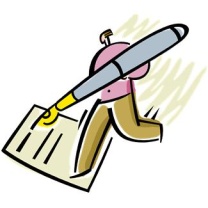 Formación del contrato 
de fideicomiso
Principio de Consensualidad
Contenido mínimo del contrato:
Regla General: Libre fijación del contenido contractual
“Traje a la medida”. 
 No contratación en masa.
 Inexistencia de Condiciones Generales.
 El éxito de algunas fórmulas en el tiempo ha llevado al uso de fórmulas estandarizadas (fideicomisos laborales y de inversión)
Verificación previa del contrato por parte del órgano supervisor.
II. Relación entre Banca Fiduciaria y Clientes/Usuarios
Obligación de inclusión de información mínima (Res. 179.00)
b) Remisión de la Información a la clientela:
Siempre ha sido una obligación del fiduciario expresada en el contrato y en la Ley.
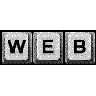 Las innovaciones tecnológicas permiten nuevas formas de satisfacer esta obligación. Consecuencia: Un mejor y más rápido acceso a la información que es el epicentro de la protección que otorga el Derecho de consumo.
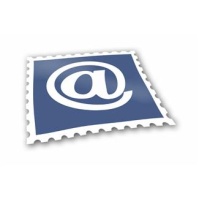 c) Límites a las Modificaciones Contractuales:
Regla General: La modificación contractual se produce por acuerdo entre las partes.
Excepción: Fideicomisos de garantía y fideicomisos laborales, entre otros.
II. Relación entre Banca Fiduciaria y Clientes/Usuarios
II.2. Cliente o Usuario de Servicios Fiduciarios.
d) Tarifas y Comisiones Fiduciarias:
La regulación en materia de comisiones fiduciarias en Venezuela siempre ha tenido su justificación en la protección a los clientes o usuarios del sistema.
Los clientes o usuarios del sistema son vistos como el débil jurídico de la relación, pero en ciertos casos ello se contradice con las definiciones reglamentarias.
II. Relación entre Banca Fiduciaria y Clientes/Usuarios
II.2. Cliente o Usuario de Servicios Fiduciarios.
SERVICIOS ESPECIALIZADOS: “Aquél no masivo que es prestado por las instituciones financieras a personas jurídicas, atendiendo a las necesidades particulares del cliente y/o usuario, el cual no se corresponde con alguna operación y/o actividad cuyo cobro de comisión, tarifa y/o recargo hubiera sido regulado por el Banco Central de Venezuela en las Resoluciones y/o Avisos Oficiales dictados en la materia, y en cuya contratación haya predominado la igualdad de condiciones de las partes, en el establecimiento de los aspectos contenidos en el contrato respectivo.” (Res.N° 10-03-01, G.O. N° 39.379 del 4/03/2010)
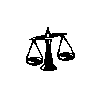 II. Relación entre Banca Fiduciaria y Clientes/Usuarios
II.2. Cliente o Usuario de Servicios Fiduciarios.
a) Existencia de un ente regulador especializado (INDEPABIS).
b) Recursos de arbitraje de consumo.
c) Obligatoriedad de un departamento especializado de fideicomiso (Ley General de Bancos y Otras Instituciones Financieras).
d) Defensor del Cliente y Usuario Bancario:
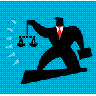 Función básica: Tramitar y resolver de manera objetiva, imparcial e independiente los reclamos de usuarios y clientes.
II. Relación entre Banca Fiduciaria y Clientes/Usuarios
II.3. Resolución de Conflictos entre Clientes y Fiduciarios:
IV. A modo de conclusión.
Los principios propios del Derecho de consumo -disciplina autónoma o no- han sido incorporados a las diferentes legislaciones y son hoy una realidad a la que nos enfrentamos que no puede desconocerse.
El legislador no diferencia entre clientes o usuarios de los diversos productos o servicios que ofrece la banca. Por ende, no hay distinciones sensibles para los clientes o usuarios de fideicomiso y así los fiduciarios quedamos incorporados dentro de toda la normativa general que se dicte en esta materia.
El fideicomiso tiene unas características propias así como una flexibilidad y versatilidad que lo aproximan de forma natural a las necesidades específicas de clientes y usuarios.
Muchas Gracias